Welcome to English 2nd Paper Class
			                   For
		                 Alim/HSC
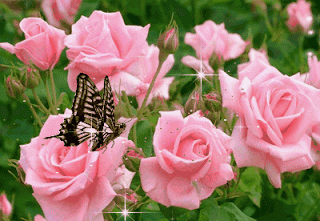 identity
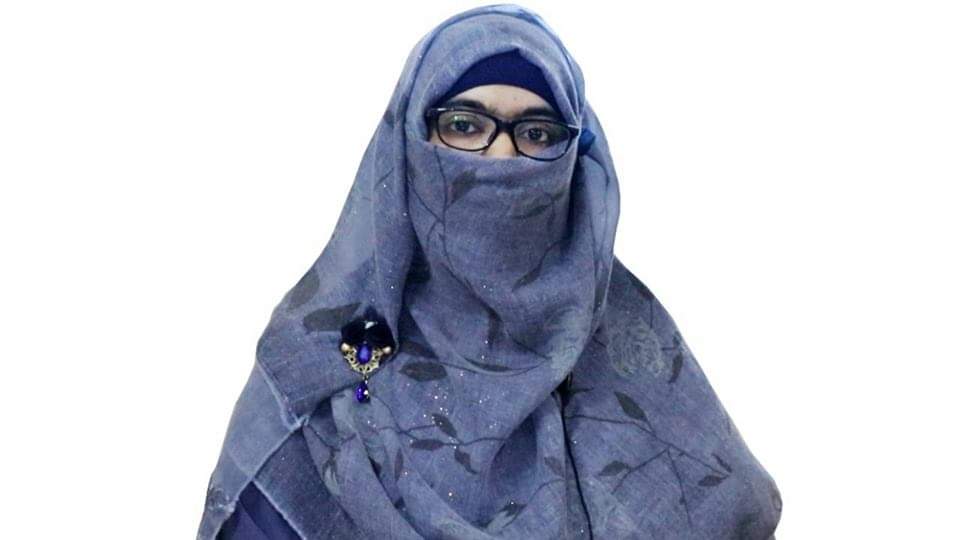 Sabina Yeasmin 
Lecturer in English 
Baridhara Nazmul Ulum Alim Madrasah
Badda, Dhaka
Today’s topic is-
Transformation of sentences 
Simple, Compound & Complex Part-4
At the end of the lesson, students will be able to-
Exercise the transformation of the sentences from Simple to Compound & Complex and vise versa spontaneously..
26. In winter it remains idle, but it work hard in spring. (Complex)
Ans: Though in winter it remains idle, it works hard in Spring.
27. Water, an important element of environment, is polluted in various ways. (Complex)
Ans: Water which is an important element of environment, is polluted in various ways.
28. The water which is pure is necessary for us. (Simple)
Ans: Pure water is necessary for us.
29. Though honesty cannot bring much wealth, it can give an absolute happiness. (Compound)
Ans: Honesty cannot bring much wealth but it can give absolute.
30. We should avoid the dishonest way and try to lead a perfect life. (Simple)
Ans: So avoiding the dishonest way we should try to lead a perfect life.
31. Pahela Baishakh is undoubtedly the most celebrated festival in Bangladesh. (Complex)
Ans: It is Pahela Baishakh which is undoubtedly the most celebrated festival in Bangladesh.
32. It is the first day of the Bengali year when the city roads get so jam packed. (Simple)
Ans: During the first day of the Bengali year, the city roads get so jam packed.
33. Although I don’t like gathering, I enjoy the activities of this day. (Compound)
Ans: I don’t like gathering but I enjoy the activities of this day.
34. The morning breeze is refreshing and it cools our brain. (Complex)
Ans: The morning breeze is refreshing that cools our brain.
35. People who work in the office usually walk in the evening. (Simple)
Ans: People working in the office usually walk in the evening.
36. But you may not get them when you need them. (Simple)
Ans: But you may not get them at the time of need.
37. The dowry seekers are very greedy and demand money from bride’s father. (Simpe)
Ans: The very greedy dowry seekers demand money from bride’s father.
38. Bangladesh exports tea and earns a lot of foreign exchange. (Simple)
Ans: Exporting tea, Bangladesh earns a lot of foreign exchange.
39. Tania nodded in agreement, but she was extremely nervous. (Complex)
Ans: though Tania nodded in agreement, she was extremely nervous.
40. He got closer to the animal and pressed the shutter button with a boyish grin in the face. (Simple)
Ans: Getting closer to the animal, he pressed the shutter button with a boyish grin in the face.
41. The Hong Kong based robotics company developed Sophia one and a half year ago. (Complex)
Ans: The robotics company which is Hong Kong based developed Sophia one and a half year ago.
42. Wearing a yellow Jamdani top and skirt, the robot came on the stage. (Compound)
Ans: The robot wore a yellow Jamdani top and skirt came on the stage.
Men pollute water by throwing waste in it. (Compoud)
Ans: Men throw waste in water and pollute it.nd)
44. It was 1971 when Bangladesh achieved independence. (Simple)
Ans: In 1971, Bangladesh achieved Independence.
45. Our freedom fighters sacrifice their lives for the independence of Bangladesh. (Complex)
Ans: It is our freedom fighters who sacrificed their lives for the Independence.
46. We shall always remember them in pride. (Compound)
Ans: We shall always remember and it is with pride.
47. They fought for the country with a patrotic zeal. (Compound)
Ans: They had a patriotic zeal and they fought for the country.
48. The farmers who are poor do not get loans on easy terms. (Simple)
Ans: The poor farmers do not get loans on easy terms. 
49. The farmers do not get the facilities necessary for food production. (Complex)
Ans: The farmers do not get the facilities which are necessary for food production.
50. Unfortunately, they do not get the due price of their products. (Compound)
Ans: They produce but unfortunately they do not get the due price of their products.
Thank you so much 
     for watching
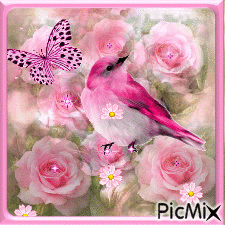